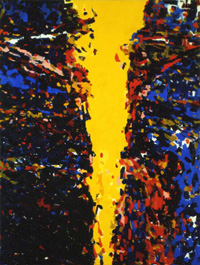 العبادة في           رسالة العبرانيين
فلنقترب
تعليم د. رون مان دكتور الخدمات الطلابيةتحميل د. ريك جريفيث • مؤسسة الدراسات اللاهوتية الأردنيةالملفات بعدة لغات للتنزيل المجاني على  BibleStudyDownloads.org
[Speaker Notes: Worship book of NT (Revel.?)]
مجد الإنجيل هو هذا

إن الذي نحتاج أن نخلص منه                هو الذي خلصنا

(ر.س. سبرول)
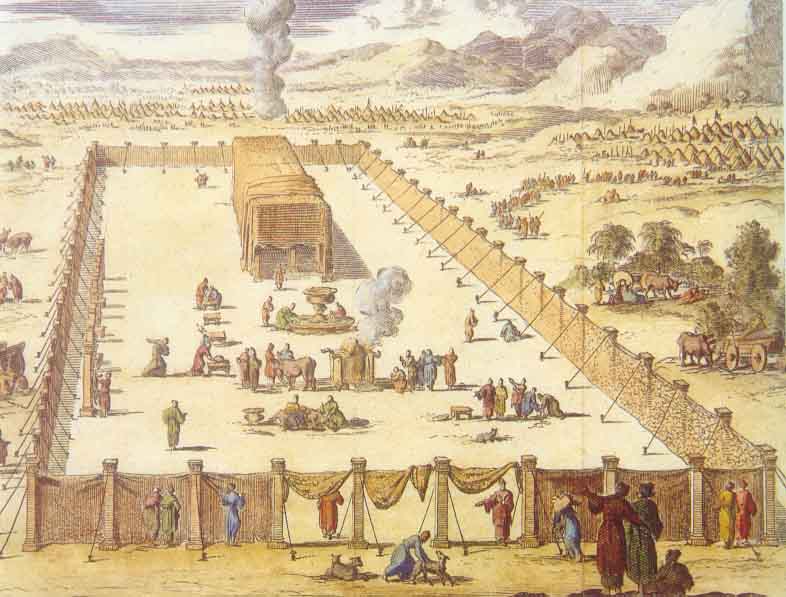 العوائق بين الإنسان والله
تحت العهد القديم
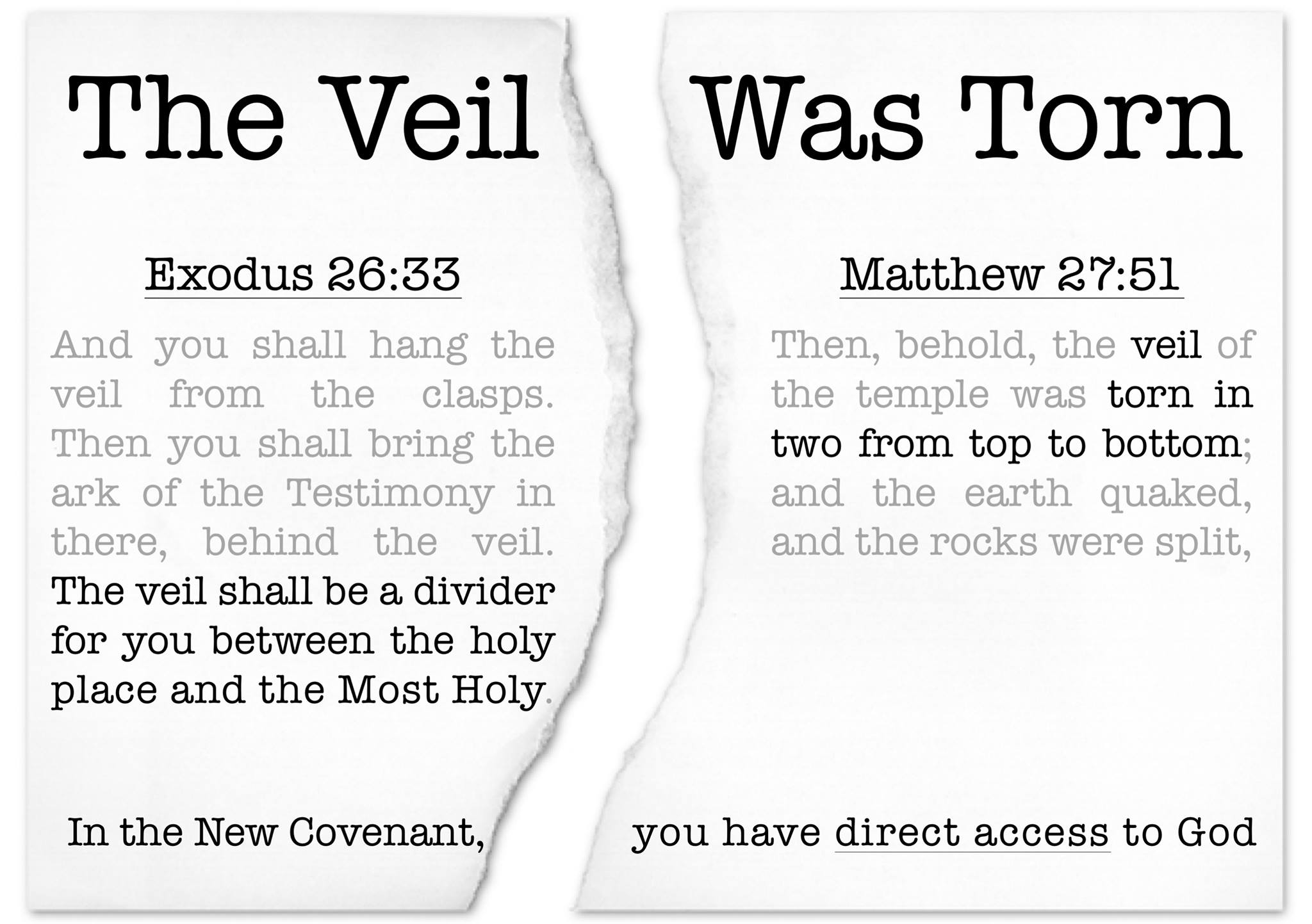 الحجاب
قد انشق
خروج 26: 33
وتجعل الحجاب تحت الأشظة، وتدخل إلى هناك داخل الحجاب تابوت الشهادة، فيفصل لكم الحجاب بين القدس وقدس الأقداس.
متى 27: 51
وإذا حجاب الهيكل قد انشق إلى اثنين، من فوق إلى أسفل. والأرض تزلزلت، والصخور تشققت.
في العهد الجديد
لديك دخول مباشر إلى الله
[Speaker Notes: ____________
04-WO-Centrality-71
08-WO-Hebrews-4]
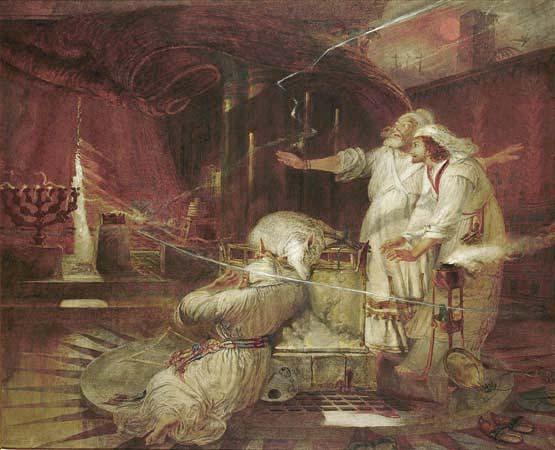 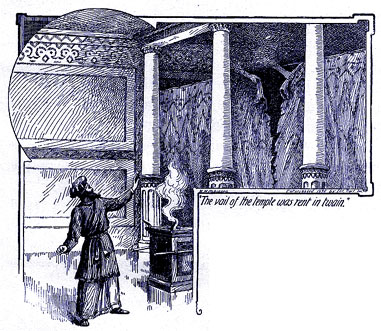 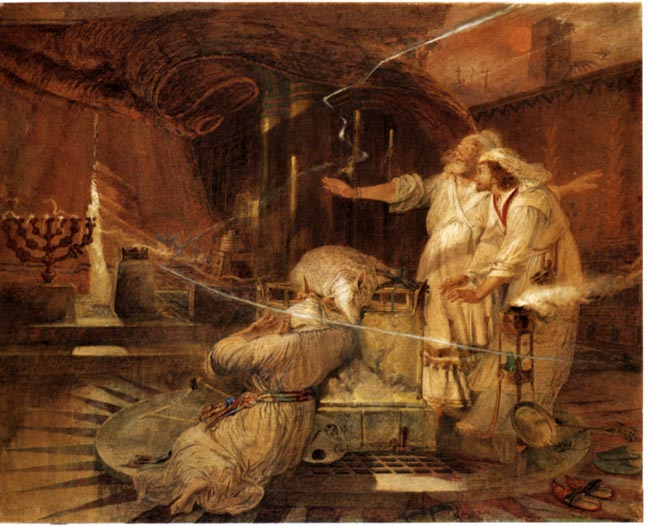 Barriers between the individual and God
under the Old Covenant
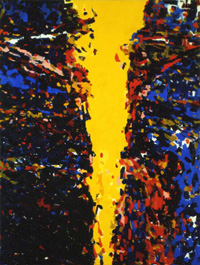 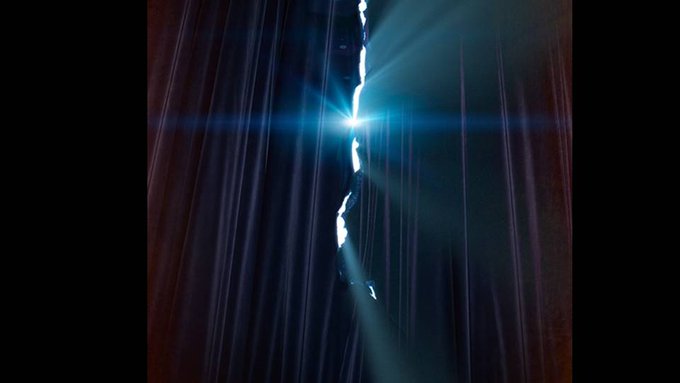 الدخول
فلنقترب ...
(عبرانيين 10: 22)
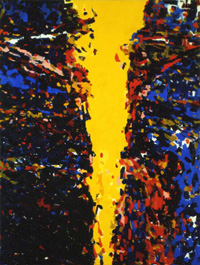 [Speaker Notes: ACCESS: unique defining characteristic of NEW COVENANT worship]
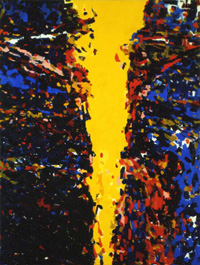 إذا أزلنا المسيح من رسالة العبرانيين،          فلن يتبقى لنا شيء
(نويل ديو)
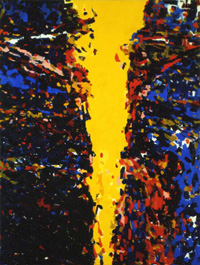 هو جوهر السفر وبدونه فإن الحقيقة الكاملة للعهد الجديد، وحياة الإيمان والعبادة المسيحية تنهار.
(نويل ديو)
[Speaker Notes: Prof. Hastings: Christianity IS Christ]
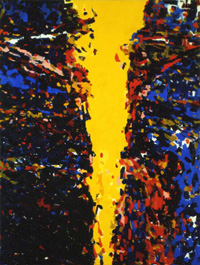 1. طريقة أفضل
2. وسيط أفضل
3. عبادة أفضل
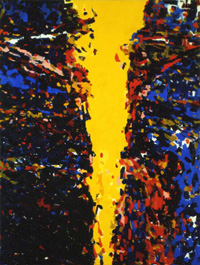 1. طريقة أفضل
[Speaker Notes: Written to Jewish Christians…
“why would you ever go back???”]
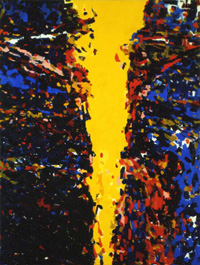 أفضل
1: 2-14                 متكلم عن الله (الإبن)
2: 2-3                   رسالة (الخلاص)
3: 3                      راحة
4: 15                    رئيس كهنة (مجرب لكن بلا خطية)
7: 7، 15-17           رتبة كهنوتية (ملكي صادق)
7: 19                    رجاء
7: 21                    كهنوت (أبدي)
7: 22                    عهد (ضامن أفضل)
7: 27، 9: 26          ذبيحة (الكاهن نفسه)
7: 28                    كاهن (كامل)
8: 2، 9: 11           خيمة الإجتماع
8: 6                     خدمة (عهد أفضل)
8: 6                     عهد (وعود أفضل)
8: 6                     وعود
[Speaker Notes: 27 things BETTER!]
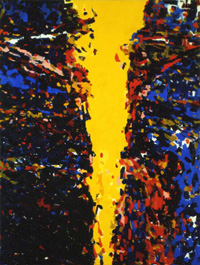 أفضل
8: 11                    معرفة الرب 
9: 12، 12: 24         دم
9: 12                     فداء (أبدي)
9: 14، 10: 22         تطهير (الضمير)
9: 14-15                 ميراث (أبدي)
9: 23                      ذبائح
9: 24                      القدس (في السماء)
9: 26، 10: 12، 14    التكرار (مرة لأجل الجميع)
8: 10، 10: 16          الناموس (مكتوبة في القلوب والفكر)
8: 19                      الدخول (إلى القدس)
12: 22                     جبل / مدينة (صهيون)
12: 28                     ملكوت (لا يتزعزع)
13: 9                     (طعام (نعمة)
13: 10                    مذبح (المسيح)
[Speaker Notes: Superiority of Christ and of the New Covenant]
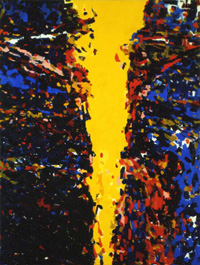 2. وسيط أفضل
[Speaker Notes: Better way because it has a better MEDIATOR]
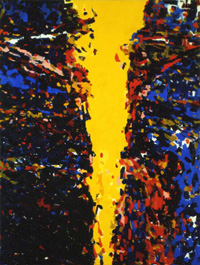 أ. طبيعتين ودورين (1-2)
[Speaker Notes: Of Christ]
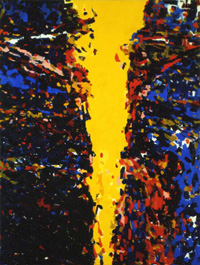 1. عبادة الإبن  
أ. ألوهيته (1: 1-6)
الله ... كلمنا في ابنه الذي جعله وارثاً لكل شيء، الذي به أيضاً عمل العالمين، الذي وهو بهاء مجده ورسم جوهره، وحامل كل الأشياء بكلمة قدرته ... ولتسجد له كل ملائكة الله».
[Speaker Notes: Worship of Son because of His deity AND authority]
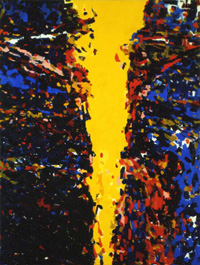 1. عبادة الإبن  
ب. سلطانه (1: 7-14)

وأما عن الابن: كرسيك يا ألله إلى دهر الدهور.... قضيب استقامة قضيب ملكك.... ولكن أنت أنت، وسنوك لن تفنى ... اجلس عن يميني حتى أضع أعداءك موطئا لقدميك»
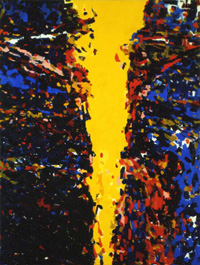 2. عبادة الإبن  
أ. بشريته (2: 6-11)

وضعته قليلاً عن الملائكة ... لأن المقدس والمقدسين جميعهم من واحد، فلهذا السبب لا يستحي أن يدعوهم إخوة،
[Speaker Notes: Worship BY the Son]
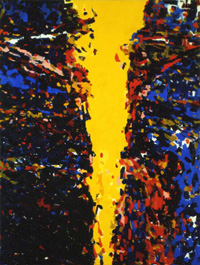 2. عبادة الإبن  
ب. كهنوته (2: 12-18)

وفي وسط الكنيسة أسبحك ... من ثم كان ينبغي أن يشبه إخوته في كل شيء، لكي يكون رحيماً، ورئيس كهنة أميناً فيما لله حتى يكفر خطايا الشعب.
[Speaker Notes: A priest leads people in worship
Reformation: ONE Mediator, ONE priest]
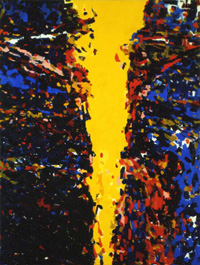 3. ملخص (3: 1)  

من ثم أيها الإخوة القديسون، شركاء الدعوة السماوية، لاحظوا رسول اعترافنا ورئيس كهنته المسيح يسوع
رسول
(الألوهية)
رئيس كهنة
(البشرية)
كرسول المسيح يشهد لله بأنه قدوس، كما يعترف رئيس الكهنة
بتلك الشهادة ويقول آمين عليها، مرة أخرى كرسول لله يعترف برحمة ونعمة الله، ورغبته في العفو والمصالحة،
وهو كرئيس كهنة يشفع في الناس ويعترف بهم أمام وجه االله
(ت. تورانس)
الإعلان
التجاوب
[Speaker Notes: deity, humanity

Order is important: God always initiates

Rom. 11:33-36  eleven chapters of doctrine, then Paul bursts out in praise: „Oh, the depth of the riches 1both of the wisdom and knowledge of God!”
Worship services to be a dialogue betw, God and man, a dialogue of revel. & response
This is why the Scriptures are so important; Stott and others remind us how we need much more Scr. In our services– been in many churches where first first of Scr. Is when preacher gets up– means 30 mintues of response w/o anything to respond to!!]
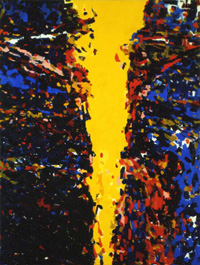 ب. كهنوتين (5-10)
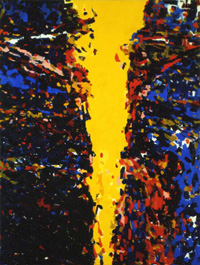 1. الكهنوت اللاوي /رتبة هارون
ضعيف، غير كامل، خاطئ
فاني لذلك مؤقت
يخدم النسخة والظل
عليه أن يكفر عن نفسه ايضاً
 ذبائح مكررة
 لا تطهير للضمير
 لا يبرر
 تقديم دم ثيران وتيوس
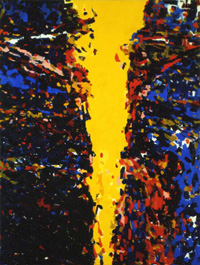 1. الكهنوت اللاوي /رتبة هارون
ضعيف، غير كامل، خاطئ
فاني لذلك مؤقت
يخدم النسخة والظل
عليه أن يكفر عن نفسه ايضاً
 ذبائح مكررة
 لا تطهير للضمير
 لا يبرر
 تقديم دم ثيران وتيوس
كيف كان
كهنوت المسيح مختلفاً؟
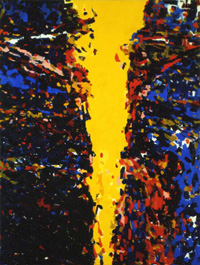 2. كهنوت المسيح / رتبة ملكي صادق
أ. المسيح مثل ملكيصادق
ملك ساليم "السلام" (7: 1)
ملك البر (7: 2)
بدون نسب بشري (7: 3، 6)
أعظم من إبراهيم ولاوي (7: 6-10)
ليس من النسل الكهنوتي (7: 11-16، 8: 4)
[Speaker Notes: Shalom
King AND Priest]
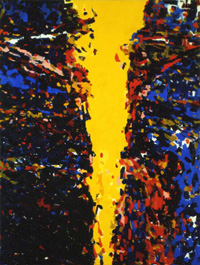 تكوين 14: 18-20
وملكي صادق ملك شاليم أخرج خبزاً وخمراً (وكان كاهناً لله العلي)
وباركه وقال: مبارك أبرام من الله العلي مالك السماوات والأرض
ومبارك الله العلي الذي أسلم أعداءك في يدك. فأعطاه عشراً من كل شيء.
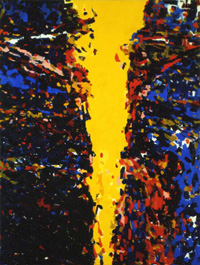 بارك ملكيصادق إبراهيم نيابة عن الله


وبارك الله نيابة عن إبراهيم
وسيط
المسيح
وسيط باتجاهين
الله إلى الإنسان                  الإنسان إلى الله
[Speaker Notes: deity, humanity

Order is important: God always initiates

Rom. 11:33-36  eleven chapters of doctrine, then Paul bursts out in praise: „Oh, the depth of the riches 1both of the wisdom and knowledge of God!”
Worship services to be a dialogue betw, God and man, a dialogue of revel. & response
This is why the Scriptures are so important; Stott and others remind us how we need much more Scr. In our services– been in many churches where first first of Scr. Is when preacher gets up– means 30 mintues of response w/o anything to respond to!!]
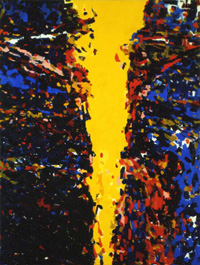 2. كهنوت المسيح / رتبة ملكي صادق

ب. دخول الخيمة السماوية
(ذبيحته) 
عبرانيين 9: 11 وأما المسيح ... فبالمسكن الأعظم والأكمل غير المصنوع بيد، أي الذي ليس من هذه الخليقة، وليس بدم تيوس وعجول بل بدم نفسه.
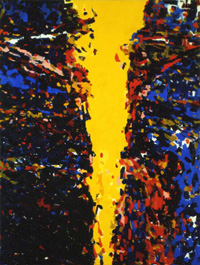 2. كهنوت المسيح / رتبة ملكي صادق

ت. الخدمة في الخيمة السماوية
(جلوسه وخدمته المستمرة)
 
عبرانيين 8: 1-2 أن لنا رئيس كهنة مثل هذا، قد جلس في يمين عرش العظمة في السماوات خادماً للأقداس والمسكن الحقيقي.
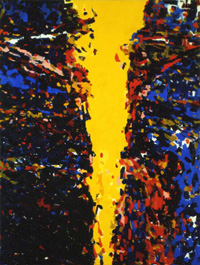 3. ملخص (7: 23-25)  
وأولئك قد صاروا كهنة كثيرين من أجل منعهم بالموت عن البقاء، وأما هذا فمن أجل أنه يبقى إلى الأبد، له كهنوت لا يزول. فمن ثم يقدر أن يخلص أيضاً إلى التمام الذين يتقدمون به إلى الله، إذ هو حي في كل حين ليشفع فيهم.
[Speaker Notes: The superiority of Christ’s priesthood: guarantees our eternal salvation!]
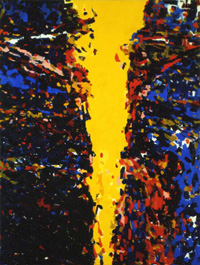 3. ملخص (10: 11-14)  
وكل كاهن يقوم كل يوم يخدم ويقدم مراراً كثيرة تلك الذبائح عينها، التي لا تستطيع البتة أن تنزع الخطية، وأما هذا فبعدما قدم عن الخطايا ذبيحة واحدة، جلس إلى الأبد عن يمين الله لأنه بقربان واحد قد أكمل إلى الأبد المقدسين.
[Speaker Notes: The superiority of Christ’s preisthood:]
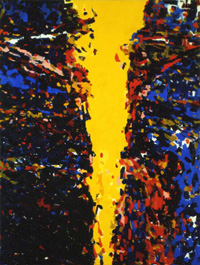 ما هي كل الطرق التي يتفوق بها كهنوت المسيح؟
[Speaker Notes: The superiority of Christ’s preisthood:]
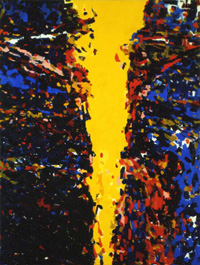 3. عبادة أفضل
(ملخص مواضيع 10: 19-22)
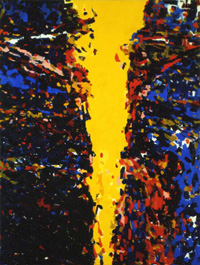 3. عبادة أفضل (10: 19-22)
فإذ لنا أيها الإخوة 
ثقة بالدخول إلى الأقداس بدم يسوع، طريقاً كرسه لنا حديثاً حياً، بالحجاب أي جسده،
وكاهن عظيم على بيت الله،
لنتقدم 
بقلب صادق في يقين الإيمان، مرشوشة قلوبنا من ضمير شرير، ومغتسلة أجسادنا بماء نقي.
[Speaker Notes: Summary of what’s come before: superiority of Christ and His priesthood, superiority of the New Covenant]
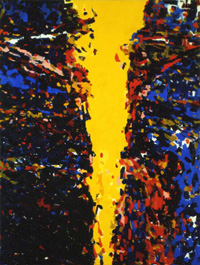 3. عبادة أفضل (10: 19-22)
فإذ لنا أيها الإخوة 
ثقة بالدخول إلى الأقداس بدم يسوع، طريقاً كرسه لنا حديثاً حياً، بالحجاب أي جسده،
وكاهن عظيم على بيت الله،
لنتقدم 
بقلب صادق في يقين الإيمان، مرشوشة قلوبنا من ضمير شرير، ومغتسلة أجسادنا بماء نقي.
[Speaker Notes: APPLICATION OF LETTER]
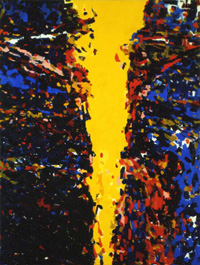 فلنتقدم

proserchomai
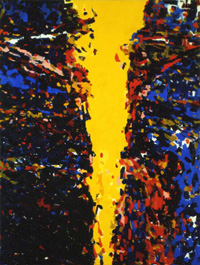 عبرانيين 4: 16 فلنتقدم بثقة إلى عرش النعمة لكي ننال رحمة ونجد نعمة عوناً في حينه.

عبرانيين 7: 25 فمن ثم يقدر أن يخلص أيضاً إلى التمام الذين يتقدمون به إلى الله، إذ هو حي في كل حين ليشفع فيهم.

عبرانيين 10: 1 لأن الناموس إذ له ظل الخيرات العتيدة لا نفس صورة الأشياء، لا يقدر أبدا بنفس الذبائح كل سنة، التي يقدمونها على الدوام، أن يكمل الذين يتقدمون.
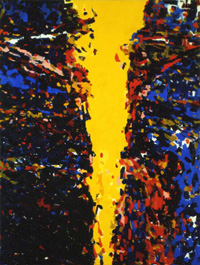 عبرانيين 12: 18، 22، 28 لأنكم لم تأتوا إلى جبل ملموس ... بل قد أتيتم إلى جبل صهيون، وإلى مدينة الله الحي. أورشليم السماوية ... لذلك ... نخدم الله خدمة مرضية، بخشوع وتقوى.

1 بطرس 2: 4-5 الذي إذ تأتون إليه، حجراً حياً مرفوضاً من الناس، ولكن مختار من الله كريم، كونوا أنتم أيضاً مبنيين - كحجارة حية - بيتاً روحياً، كهنوتاً مقدساً، لتقديم ذبائح روحية مقبولة عند الله بيسوع المسيح.
3. عبادة أفضل(10: 19-22)
فإذ لنا أيها الإخوة

 
ثقة بالدخول إلى الأقداس                           بدم يسوع، 
طريقاً كرسه لنا حديثاً حياً بالحجاب، أي جسده،

وكاهن عظيم على بيت                          الله، 
لنتقدم بقلب صادق في يقين الإيمان، 
مرشوشة قلوبنا من ضمير شرير، 
ومغتسلة أجسادنا بماء نقي.
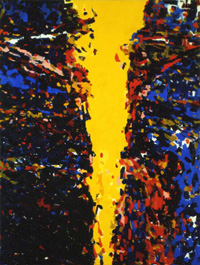 العمل السابق
العمل الحالي
[Speaker Notes: WHY we can draw near]
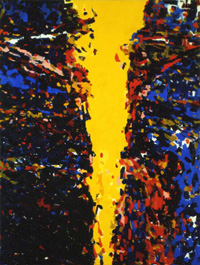 خدمة المسيح الكهنوتية

الماضي
1: 3
		2: 9-10
		3: 1
		5: 7-8
		7: 26-27
		9: 11-14
		9: 23
		9: 26













		10: 10
		10: 12-14
		10: 19-20
		12: 2
		12: 24
		13: 12
		13: 20
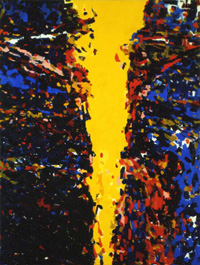 خدمة المسيح الكهنوتية


الحاضر

هو يقود عبادتنا (2: 12، 3: 1، 8: 1-2، 6، 10: 21، 13: 15)

هو يتشفع لنا ويأتي لمساعدتنا (2: 18، 4: 14-16، 7: 25، 9: 24، 13: 21)

هو يضمن خلاصنا الأبدي (7: 25)
1:3
		2:9-10	
		3:1
		5:7-8
		7:26-27
		9:11-14
		9:23
		9:26














		10:10
		10:12-14
		10:19-20
		12:2
		12:24
		13:12
		13:20
[Speaker Notes: More than any other place in NT]
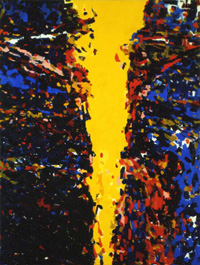 3. عبادة أفضل (10: 19-22)
فإذ لنا أيها الإخوة 
ثقة بالدخول إلى الأقداس بدم يسوع، طريقاً كرسه لنا حديثاً حياً، بالحجاب أي جسده،
وكاهن عظيم على بيت الله،
لنتقدم 
بقلب صادق في يقين الإيمان، مرشوشة قلوبنا من ضمير شرير، ومغتسلة أجسادنا بماء نقي.
[Speaker Notes: CORPORATE INVITATION TO DRAW NEAR]
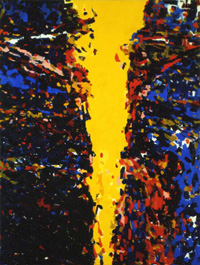 3. عبادة أفضل (10: 19-22)


لا يستحي أن يدعوهم إخوة (2: 11)

(أنظر أيضاً 2: 13، 17، 3: 1، 12، 7: 5، 13: 22)
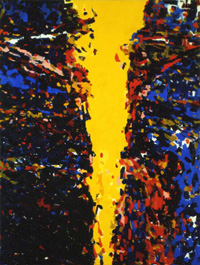 عبرانيين 10: 24-25 ولنلاحظ بعضنا بعضاً للتحريض على المحبة والأعمال الحسنة، غير تاركين اجتماعنا كما لقوم عادة، بل واعظين بعضنا بعضاً، وبالأكثر على قدر ما ترون اليوم يقرب
[Speaker Notes: US]
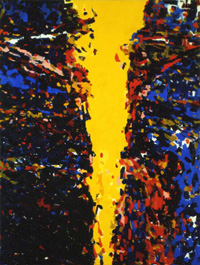 عبرانيين 10: 19-22 فإذ لنا أيها الإخوة ثقة بالدخول إلى الأقداس بدم يسوع، لنتقدم بقلب صادق في يقين الإيمان.

عبرانيين 4: 16 فلنتقدم بثقة إلى عرش النعمة.
[Speaker Notes: ATTITUDES: Confidence, assurance, security]
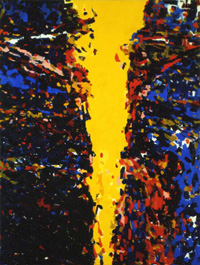 عبرانيين 12: 28 لذلك ونحن قابلون ملكوتاً لا يتزعزع ليكن عندنا شكر به نخدم الله خدمة مرضية، بخشوع وتقوى.

عبرانيين 13: 15 فلنقدم به في كل حين لله ذبيحة التسبيح، أي ثمر شفاه معترفة باسمه.
[Speaker Notes: ATTITUDES: gratitude, reverence, praise]
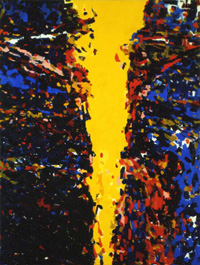 خلاصة

عبرانيين 13: 15
 
فلنقدم به 
في كل حين لله ذبيحة التسبيح، أي ثمر شفاه معترفة باسمه. 

عبرانيين 7: 25 فمن ثم يقدر أن يخلص أيضاً إلى التمام الذين يتقدمون به إلى الله، إذ هو حي في كل حين ليشفع فيهم.
[Speaker Notes: CHRIST is central]
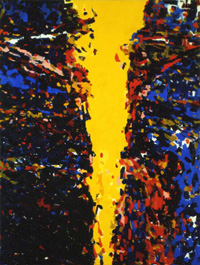 2 كورنثوس 1: 20 لأن مهما كانت مواعيد الله فهو فيه النعم وفيه الآمين، لمجد الله، بواسطتنا.

أفسس 2: 18 لأن به لنا كلينا قدوماً في روح واحد إلى الآب.

كولوسي 3: 17 وكل ما عملتم بقول أو فعل، فاعملوا الكل باسم الرب يسوع، شاكرين الله والآب به.
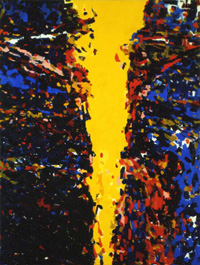 العبادة

من خلال المسيح
في المسيح

بالمسيح

مع المسيح
[Speaker Notes: To Him be the glory forever! Amen.]
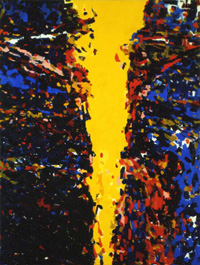 فلنتقدم

... من خلال المسيح
... في المسيح

... بالمسيح
[Speaker Notes: To Him be the glory forever! Amen.]
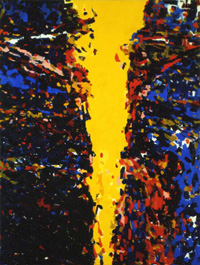 مقطعك المفضل في رسالة العبرانيين؟
[Speaker Notes: To Him be the glory forever! Amen.]
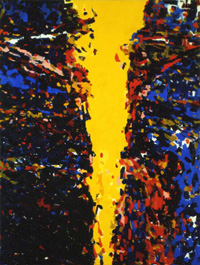 تنفس
[Speaker Notes: To Him be the glory forever! Amen.]
Black
أحصل على هذا العرض التقديمي مجاناً
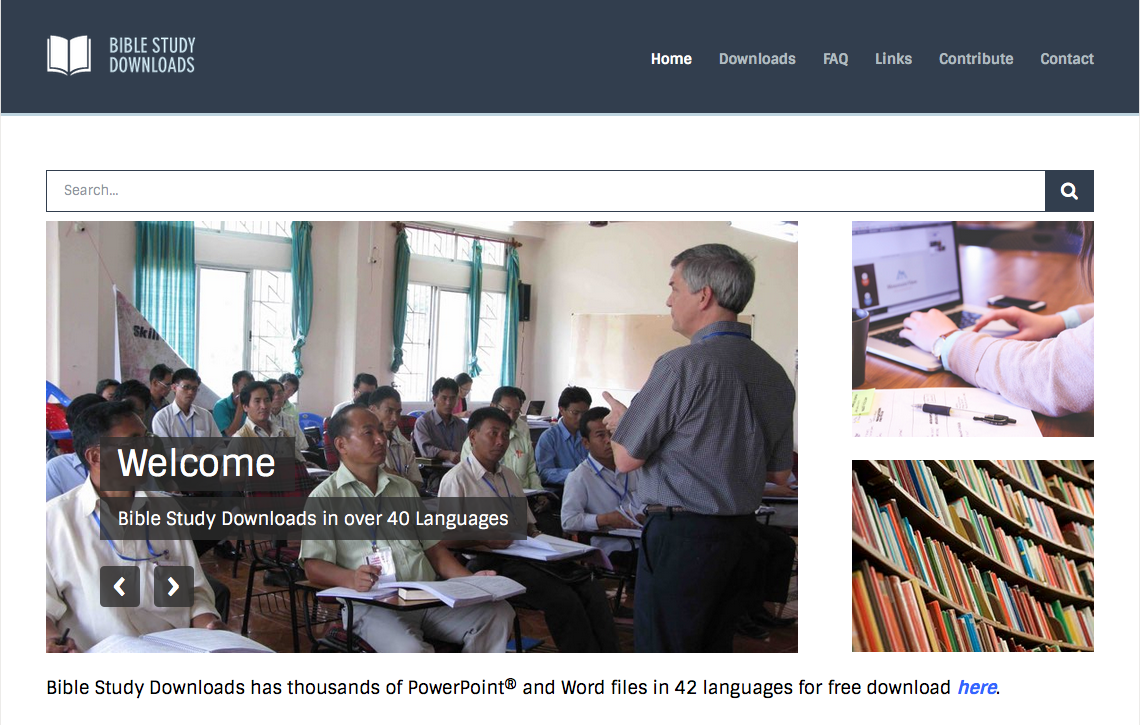 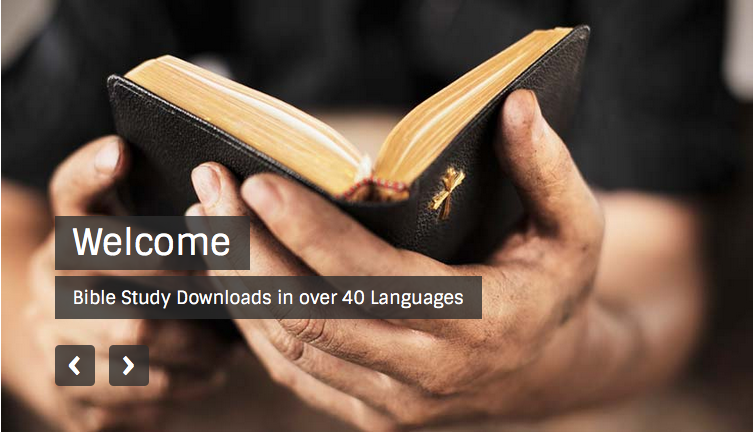 • BibleStudyDownloads.org لاهوت العبادة وممارسته
[Speaker Notes: Worship (wo)]